LIFE EVENTS
VOCABULARY REVIEW
Be born // Was born
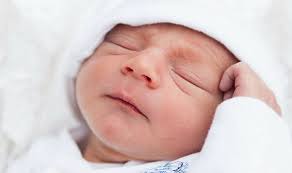 Go to school //
went to school
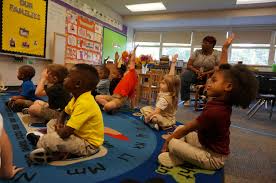 Make friends//Made friends
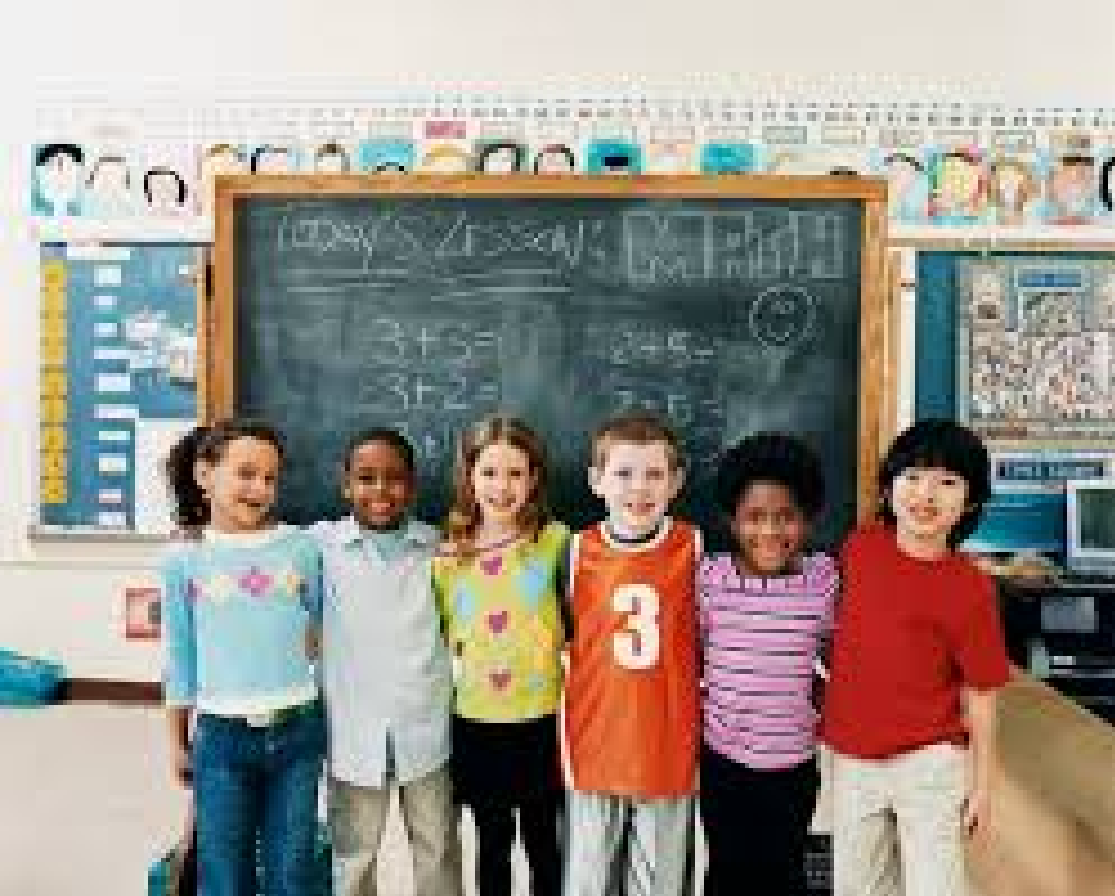 Grow up // grew up
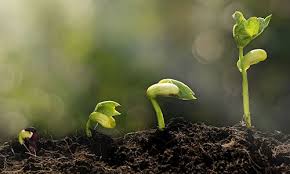 To win an award / a trophya medal //
won an award/ a trophy/ a medal
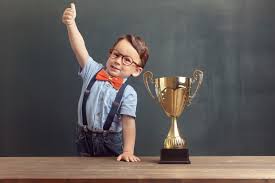 Graduate from high School / University //
graduated from high school/ University
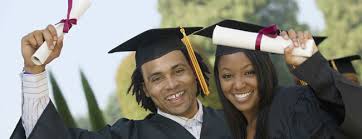 Travel abroad// 
travelled abroad
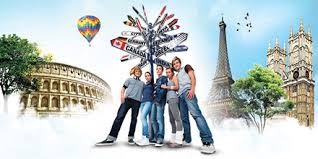 Become a/an+ job //
became a/an+ job
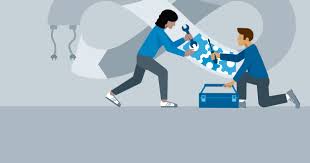 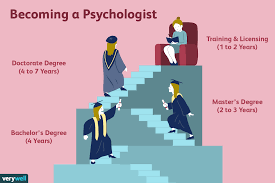 Get a job // got a job
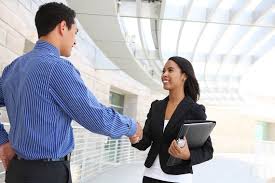 Date // dated
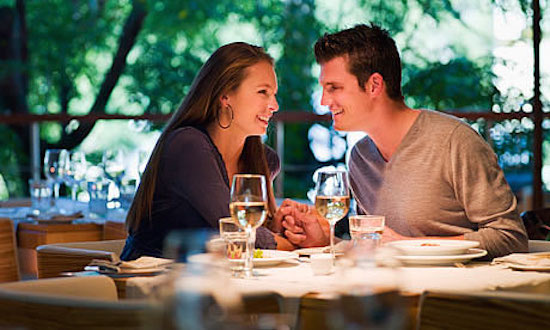 Get married // got married
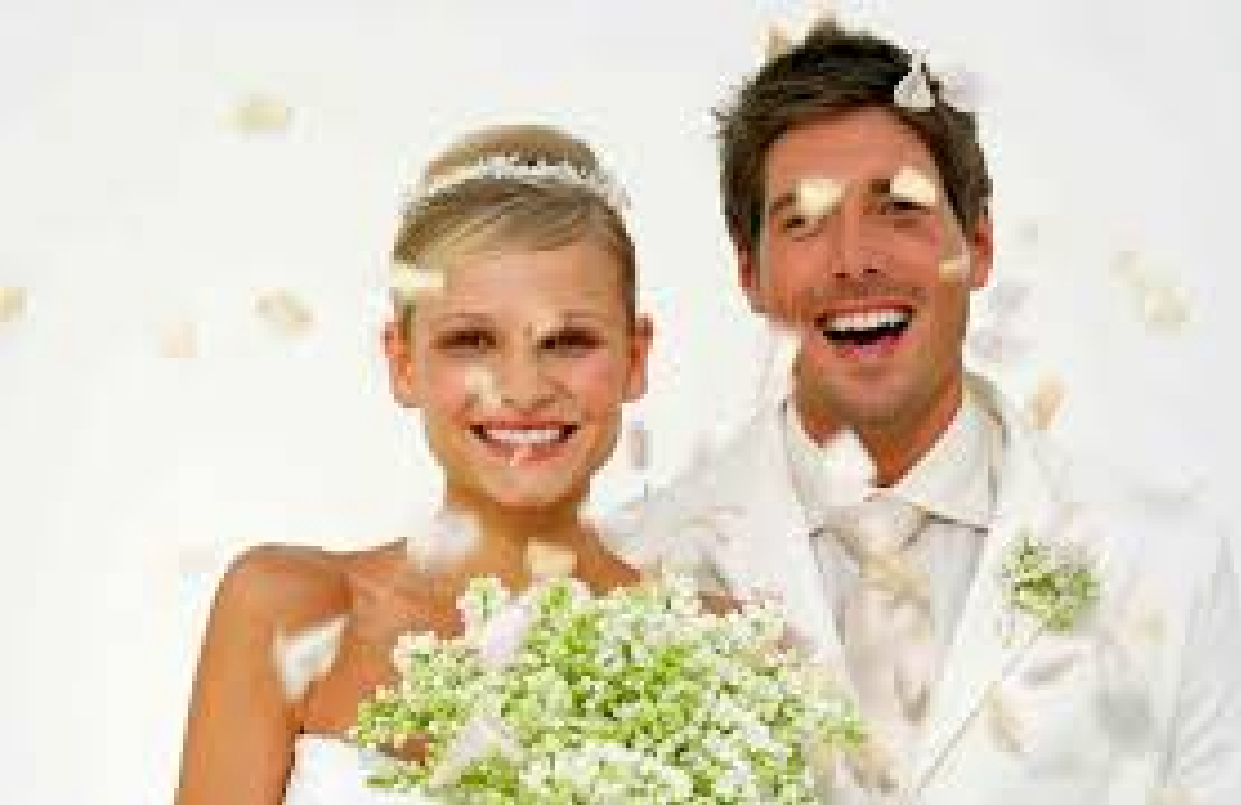 Have children//had children
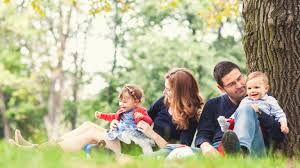 Move to // moved to
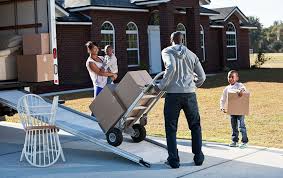 Get divorced // 
got divorced
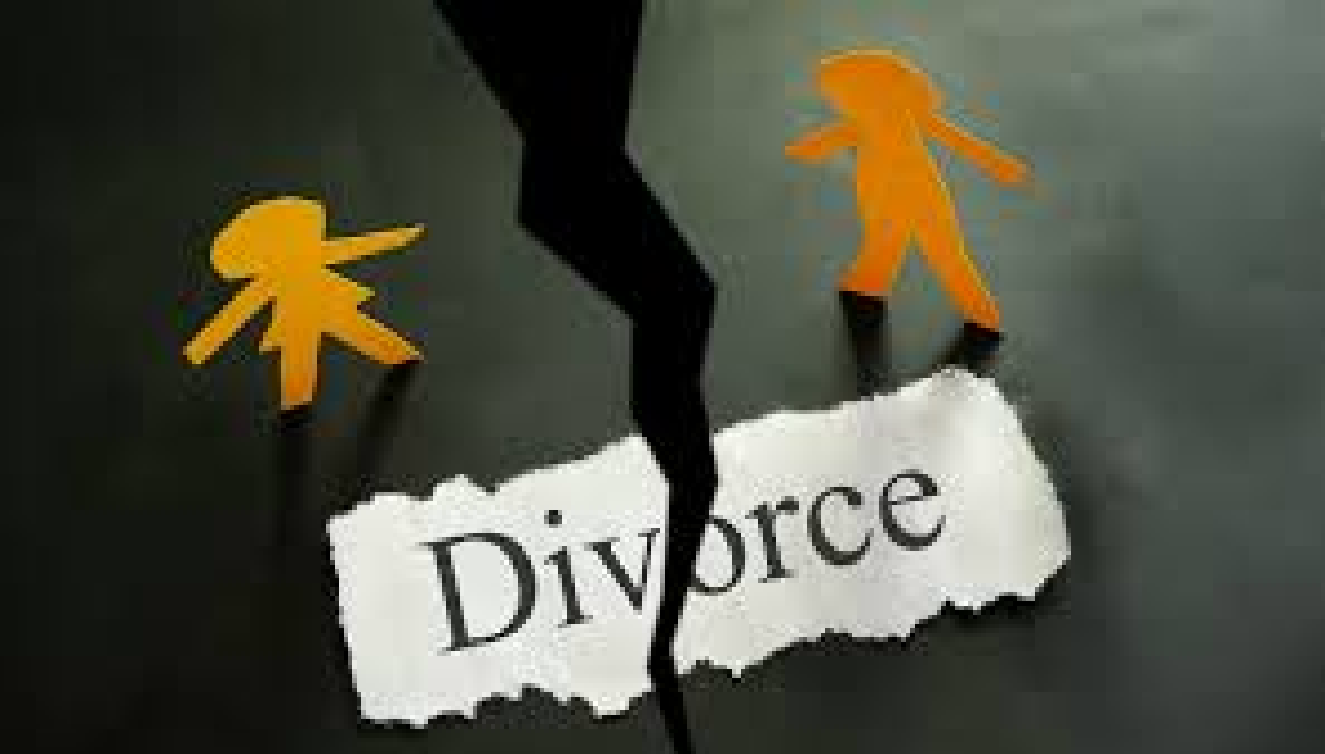 Be unemployed// 
was unemployed
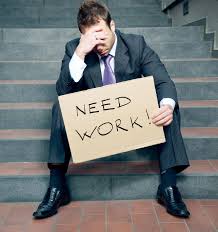 Be sick // was sick
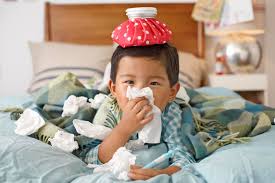 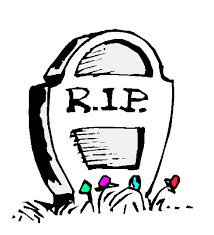 Die //died
PAST TENSE IRREGULAR VERBS
PAST TENSE REGULAR VERBS